Конкурсы профессионального мастерства как развивающаяся практика повышения компетентности учителя
Всероссийский конкурс педагогических    работников «Воспитать человека»воспитатьчеловека.рф - Сотрудники и представители образовательных организаций и общественных объединений, образовательные учреждения.- Требований к педагогическому стажу и профессиональному опыту нет
Всероссийский  профессиональный конкурс «Флагманы образования. Школа»
флагманыобразования.рф
- Команды в составе четырёх сотрудников одной общеобразовательной организации
Всероссийский конкурс «Учитель года»https://teacherofrussia.ru/ - Участники  - учителя со стажем педагогической работы не менее трёх лет
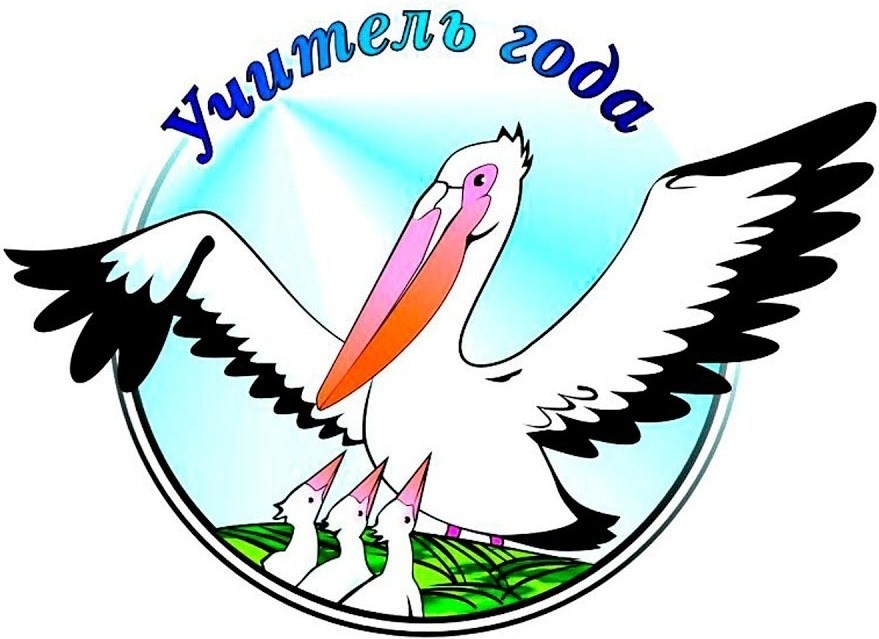 Мастер-класс«Билингвальный подход в организации проектной деятельности  обучающихся на уроках иностранного языка»
«Очень шикарная» (фр.)
«Ты – часть моей жизни» (англ.)
«Прочь из этого мира» (англ.)
«Нарушитель спокойствия» (англ.)
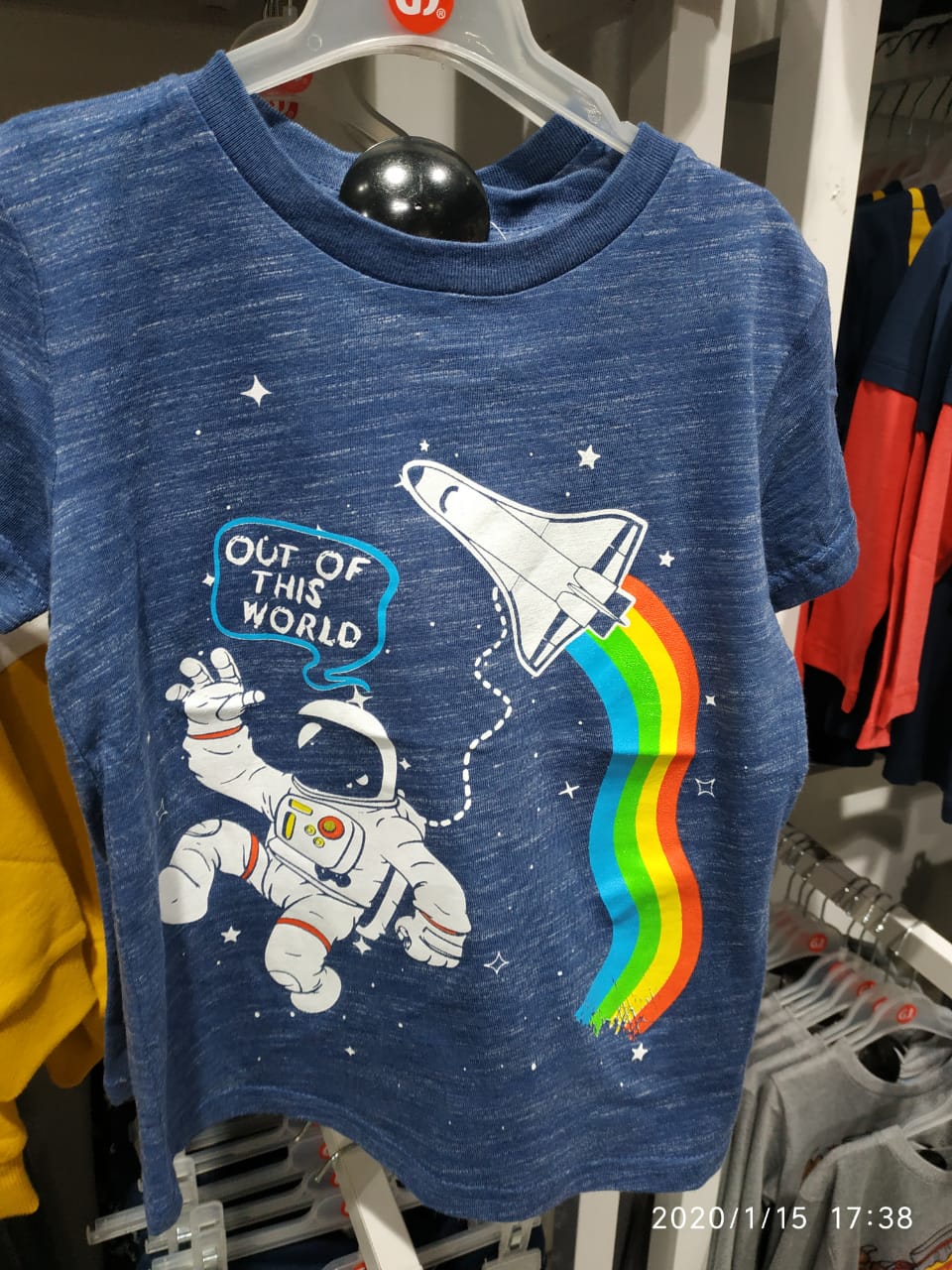 «Я не одинок…у меня есть собаки» (англ.)
«Я твой подарок» (англ.)
«Извиняюсь за то, что сказал, когда я был голоден» (англ.)
«Бла, бла, бла, болтушка» (фр.)
«Последняя чистая футболка» (англ.)
«Простите за мой французский» (англ.)
ПРОЕКТ«Употребление иностранных слов в русском языке: логика речи или модная тенденция?»
ДОПУСТИМО ЛИ УПОТРЕБЛЕНИЕ В РЕЧИ СЛОВ:Кофе-брэйк            Тинейджер               БутикОк                            Креативность         ЛейблЛайфхак                  Хакер                       ЖалюзиКэшбэк                    Юзер                        Фан-клубХэштэг                    Прайс-лист              МенюЛайкнуть                 Блокбастер             ПапарацциКликнуть                 Секьюрити               ПиарИмидж                     Копирайтер              Ток-шоуИмиджмейкер         Чатиться                  Реалити-шоуФэйк                        Хэндмэйд                 Ресэпшн
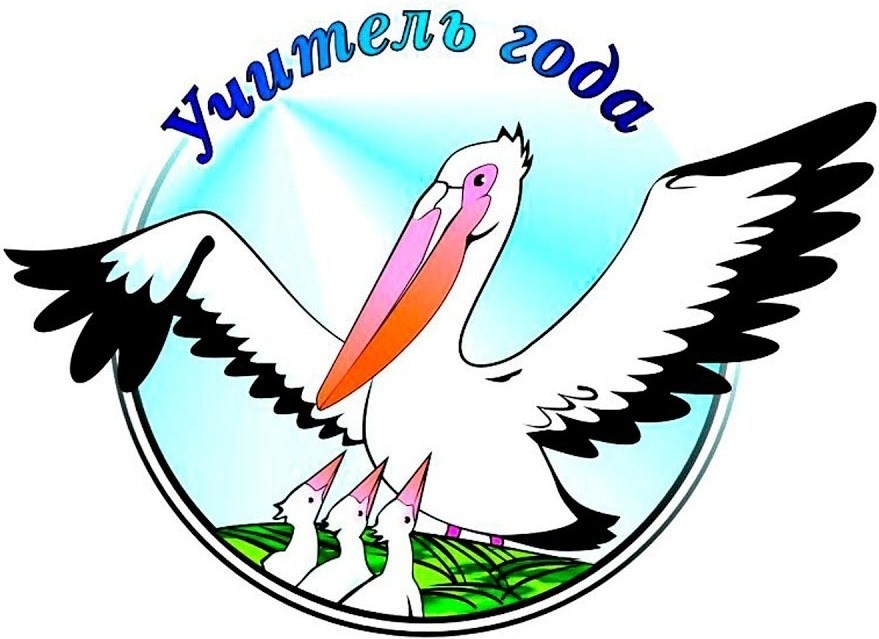